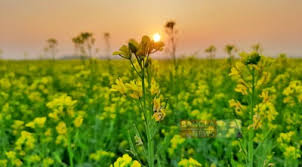 আজকের  ক্লাসে  স্বাগতম
উপস্থাপনায়
মোছাঃ নাহিদা আক্তার 
সহকারি  শিক্ষক
ধলা নামাপাড়া ডাঃ আবুল কাশেম দাখিল মাদ্রাসা 
ত্রিশাল ,ময়মনসিংহ
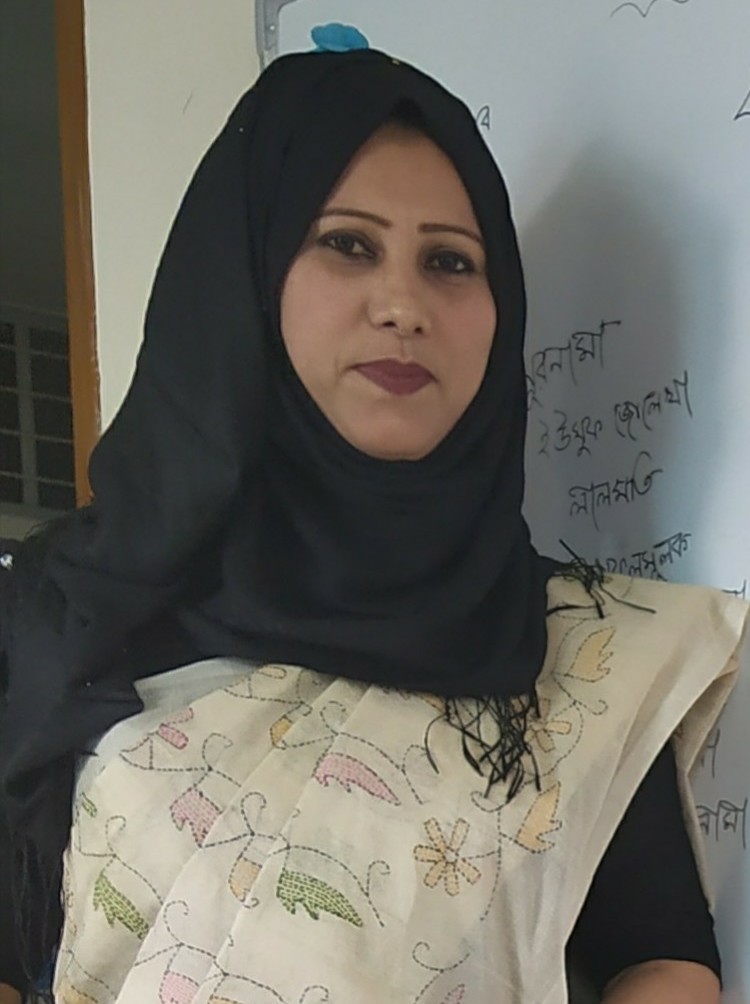 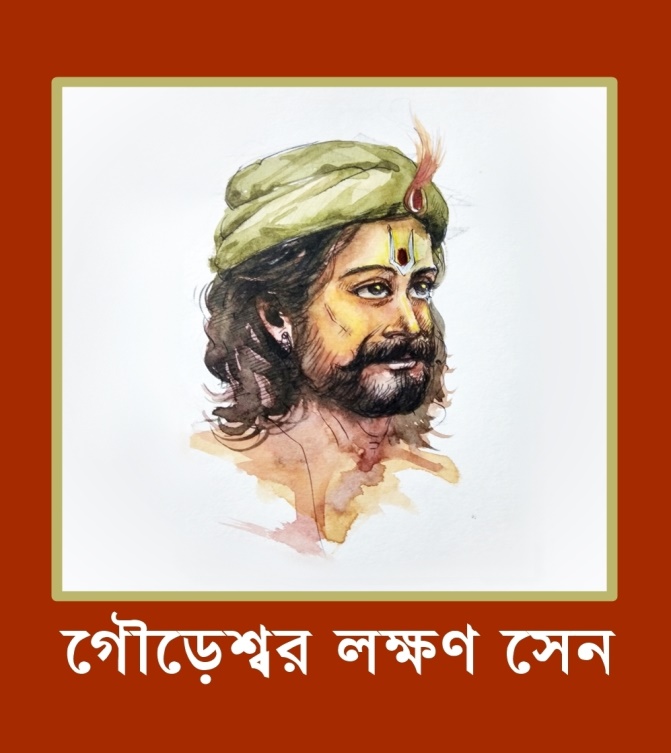 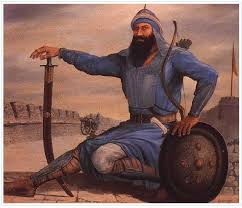 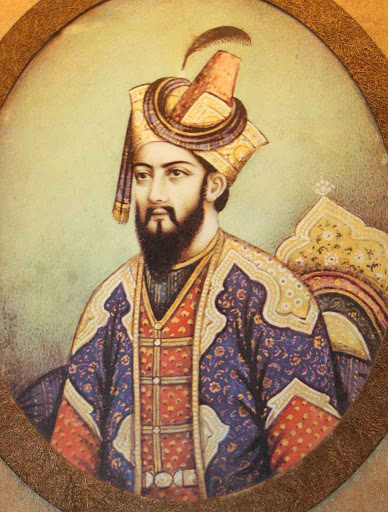 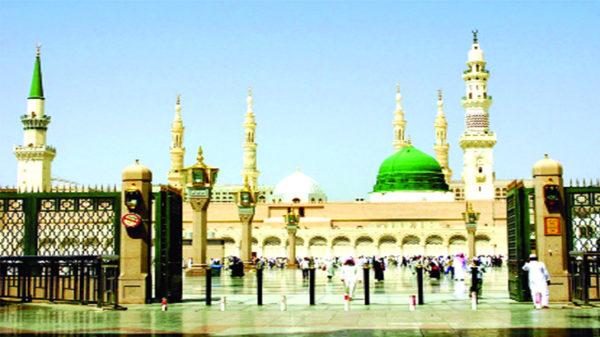 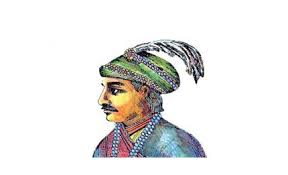 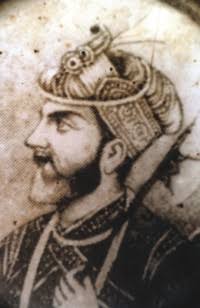 শ্রেণিঃ ৮ম 
বিষয়ঃ বাংলাদেশ ও বিশ্বপরিচয়
আজকের পাঠ
ঔপনিবেশিক যুগ ও বাংলার  স্বাধীনতা সংগ্রাম
শিখন ফল
ঔপনিবেশিক যুগ কী তা উপলব্ধি করবে।
ঔপনিবেশিক যুগঃ (১৭৫৭-১৯৪৭) সাল পর্যন্ত ইংরেজ শাসনামল ।

ওউপনিবেশিক শাসনঃ উপনিবেশ প্রতিষ্ঠা করা শাসন
ঔপনিবেশিক শাসনের পটভূমি
মৌর্য –তৃতীয় শতক ( অশোক)
গুপ্ত- চারশত
শশাংক-সপ্তম শতক 
(৩০ বছর)
পালবংশ- আটশতকের মাঝ পূর্বে 
সেন-লক্ষণ সেন(সর্বশেষ রাজা)
খলজি শাসন-বখতিয়ার খলজি (১২০৪-১২০৬)
সুলতান শাসন-ফখরুদ্দিন মুবারক শাহ (১৩৩৮-১৫৫৮)
বারোভুইয়া –ঈসা খা (১৬১০)
নবাব বংশের শাসন- নবাব সিরাজউদ্দৌলা (১৭৫৭)
ইংরেজ শাসন-ঔপনিবেশিক শাসন
বাড়ির কাজ
বারোভূঁইয়া কারা  ব্যাখ্যা কর  ।
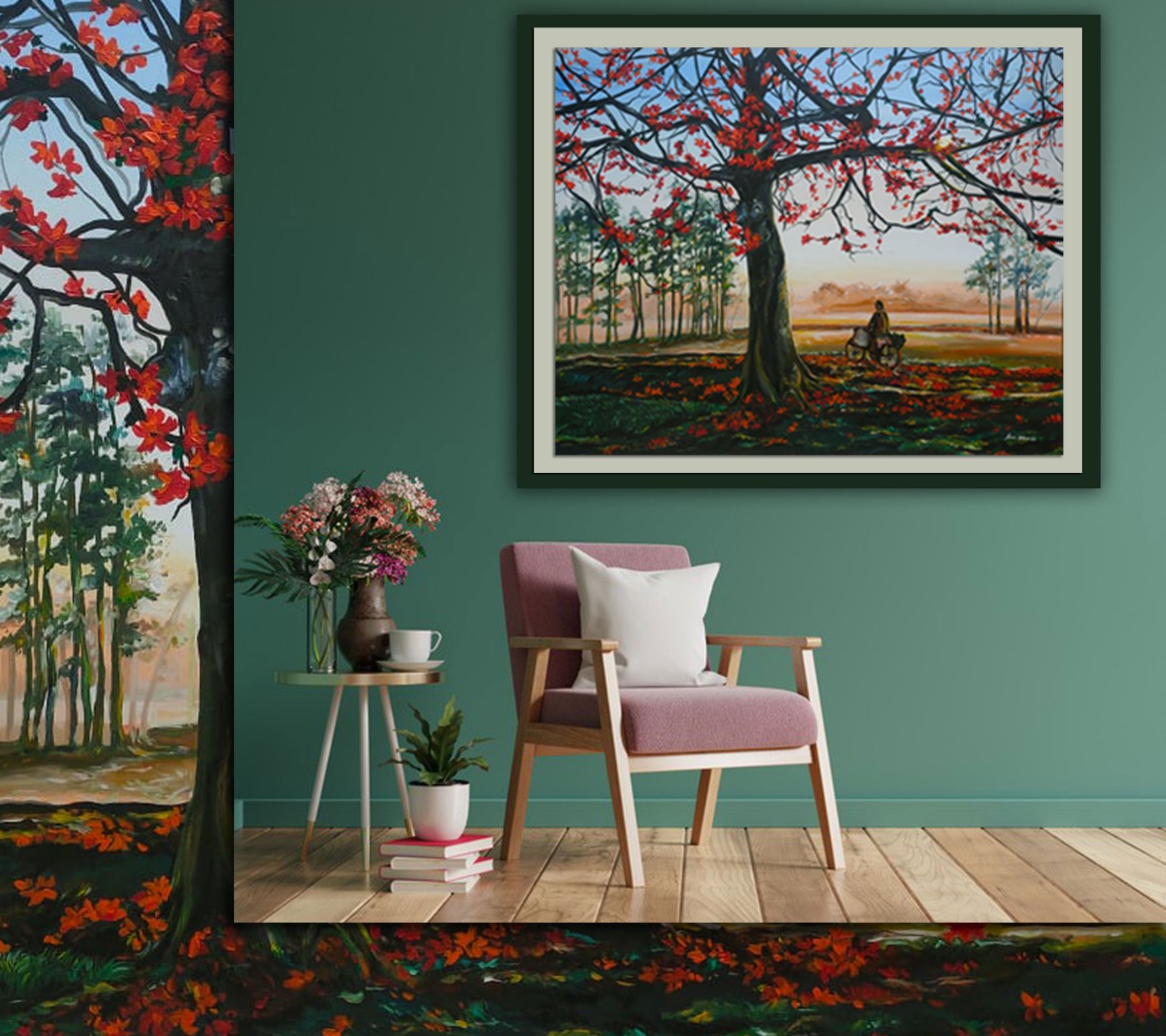 ধন্যবাদ